2023.2.8
课程日期
A1120619040001
执业编号
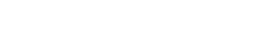 震荡切换，
谋定而动.
葛志力
主讲老师
中国·广州
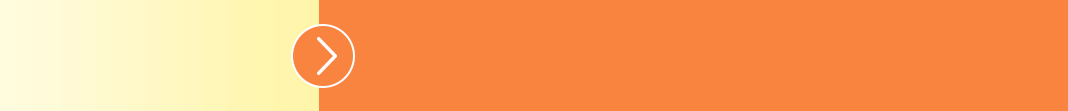 这里是标题这里是标题
第二章
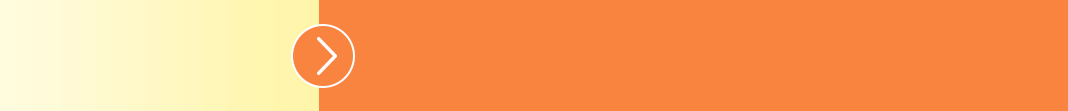 这里是标题这里是标题
第二章
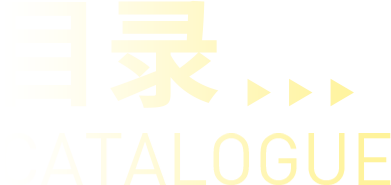 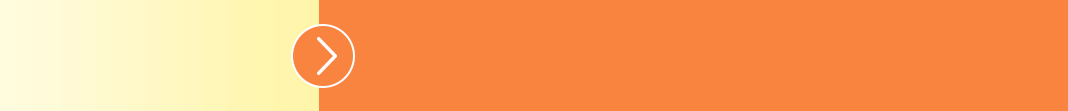 这里是标题这里是标题
第二章
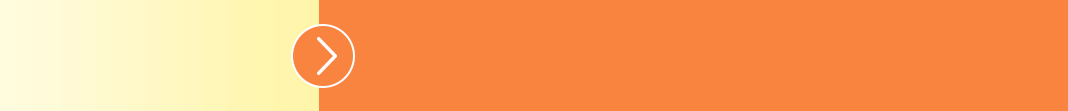 这里是标题这里是标题
第二章
PART 01
大盘情况
大盘情况
添加标题
请您单击此处添加合适文字加以解释说明，可根据自己的需要适当地调整文字的大小或者颜色等属性。
添加标题
请您单击此处添加合适文字加以解释说明，可根据自己的需要适当地调整文字的大小或者颜色等属性。
01
04
添加标题
请您单击此处添加合适文字加以解释说明，可根据自己的需要适当地调整文字的大小或者颜色等属性。
添加标题
请您单击此处添加合适文字加以解释说明，可根据自己的需要适当地调整文字的大小或者颜色等属性。
02
03
资金情况
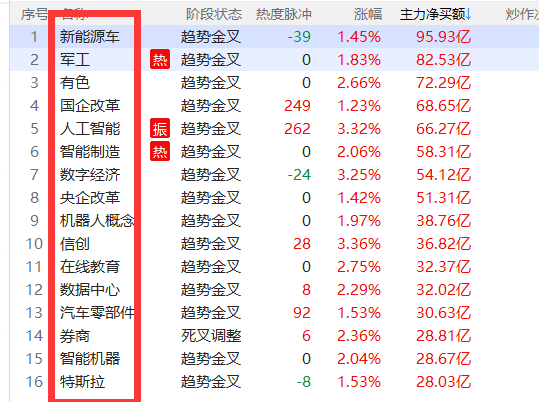 1、外资偏向于：价值蓝筹  ---影响指数走势  
 传统的划分方式来看待北向资金买入的类型    头部    

2、内资：跟着政策（数字经济、智能制造、军工，国改） 短期       

散户来说：短平快，
游资：
公墓：1季度公募基金披露  年报公布    







          2月份：有重点：操作上不要频繁换行业（赛道）
大盘走势
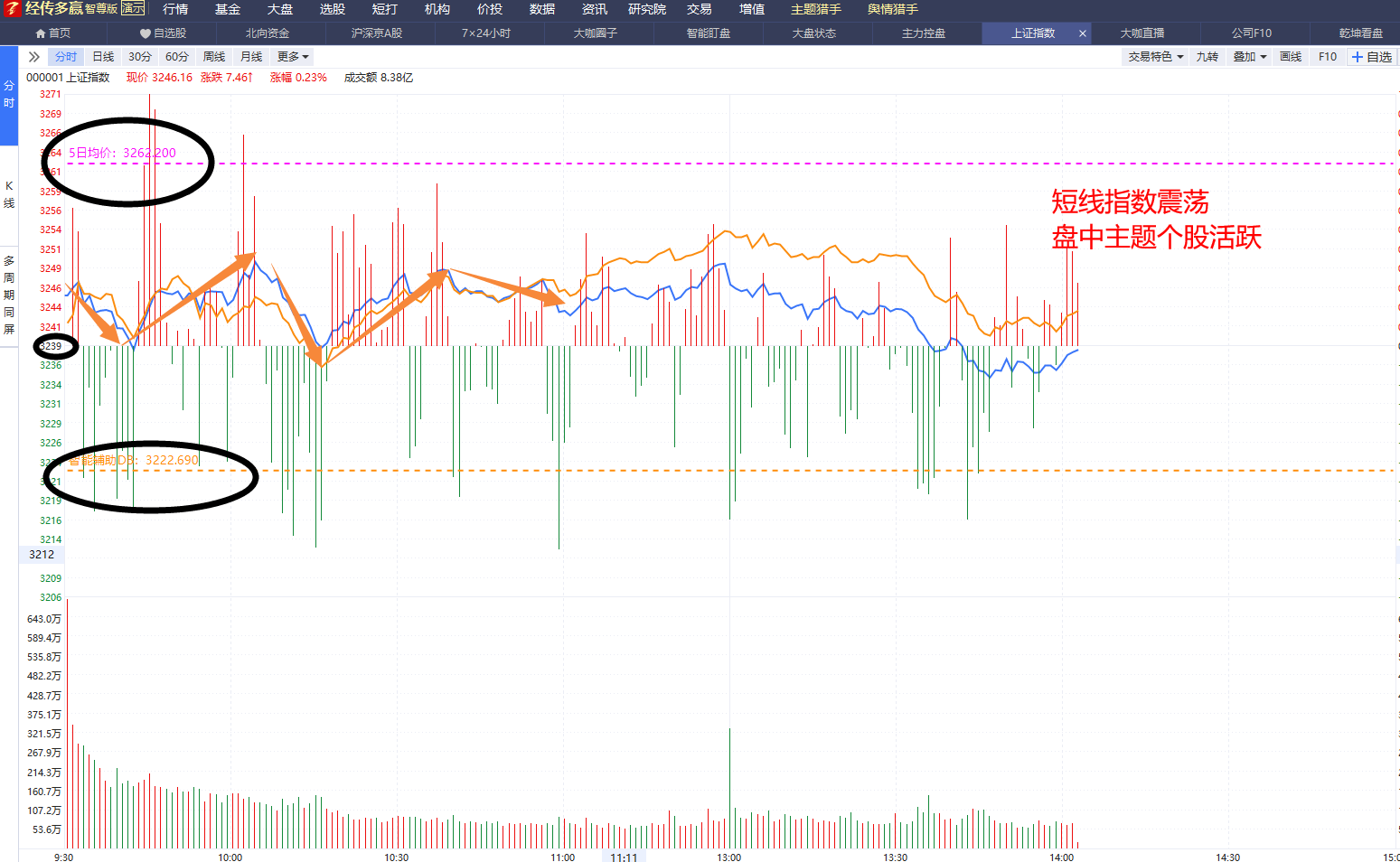 行情态势
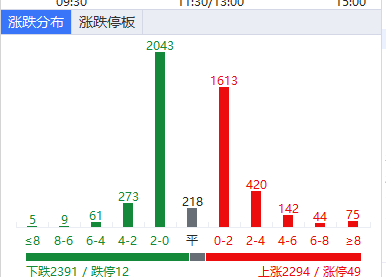 正态分布

今天的这个走势是市场大多数


主力建仓的时候

买在分歧时，卖在一致处。
买在建仓时，卖在拉升处。

买主力建仓的，买资金翻红的
大盘走势
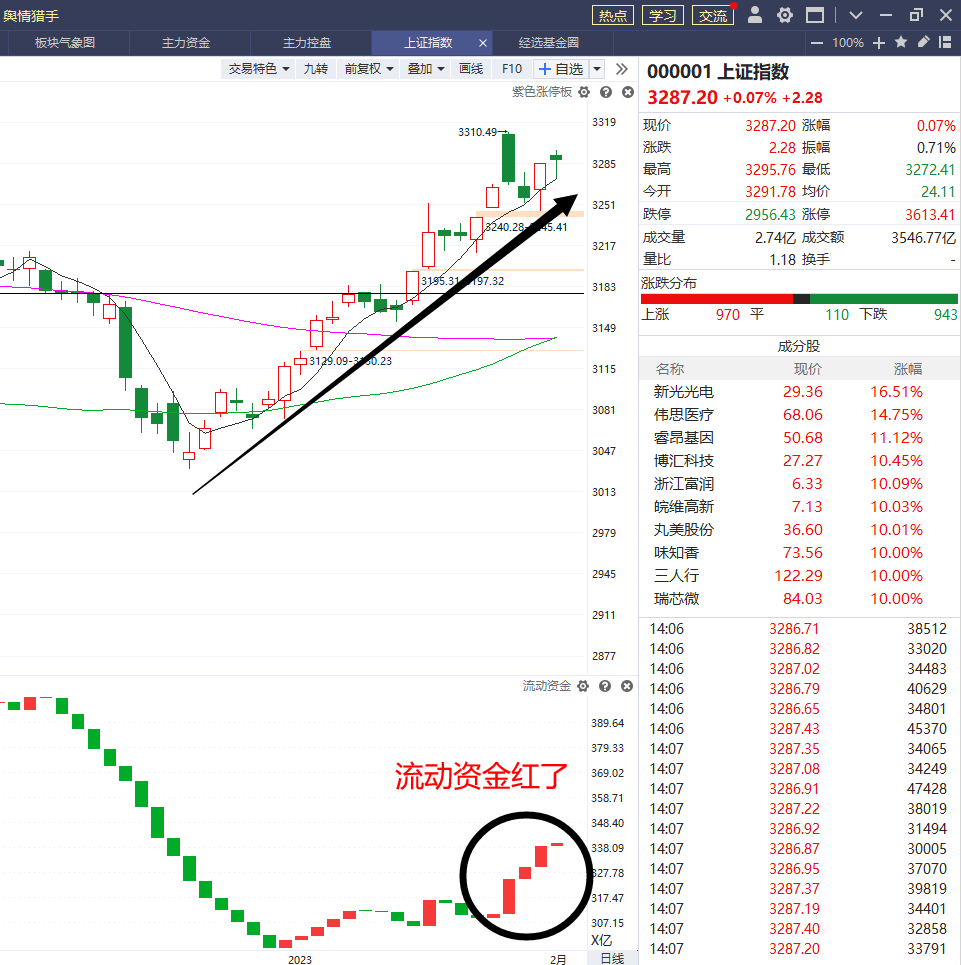 两条腿走路  

一条：权重     

一条：主题   

拉出下影线，锤子形态。指数走稳    
2、量大机会多---流动资金（红）  



赚水涨船高的钱
首b点战法
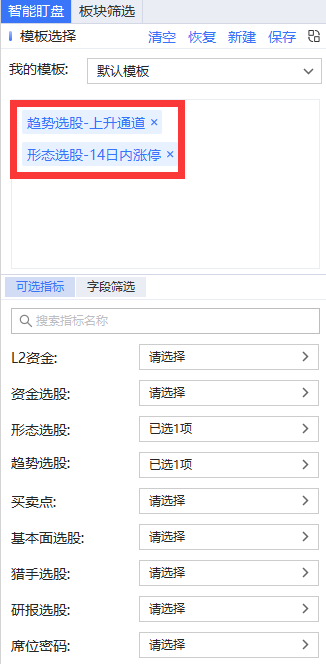 1、上涨通道    趋势稳定，整体向上，顺风而行。

2、涨停（活跃的类型） 赛选出活跃代表 

首b点事第一次介入（启动的位置），因在上涨通道中，根据捕捞季节的金叉死叉来进行后续的操作。

越早出现b 点   等捕捞金叉买进。

b点之内，上涨通道，捕捞金叉。

参照：
1、主力静买额
2、换手率
首b点战法
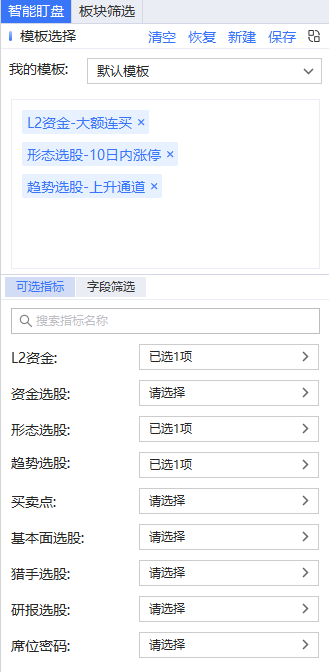 你觉得是
主力先买入才会涨呢？
涨了以后主力才介入？

主力先建仓 --洗盘--拉升 --打压 --控盘--拉升

买在主力建仓时    ：1、成本低 2、 空间大  3、不会被套

卖在主力拉升处    ：
首b点战法
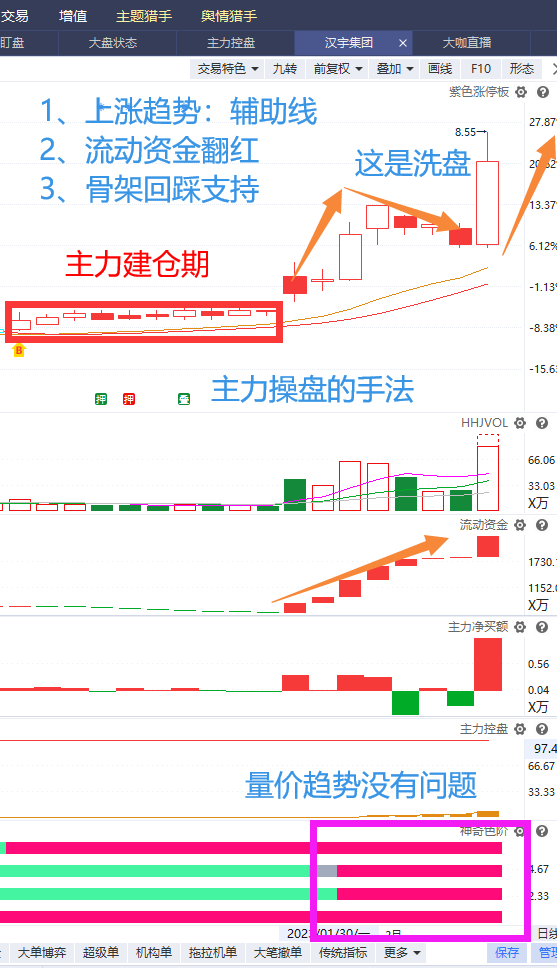 买在主力建仓时、卖在主力拉升处、

主力建仓我建仓，主力洗盘我稳住、主力拉升我跑路、


建仓两个条件：
1、出现b 点
2、辅助线上涨通道



洗盘是主力让散户把筹码丢掉
首b点战法
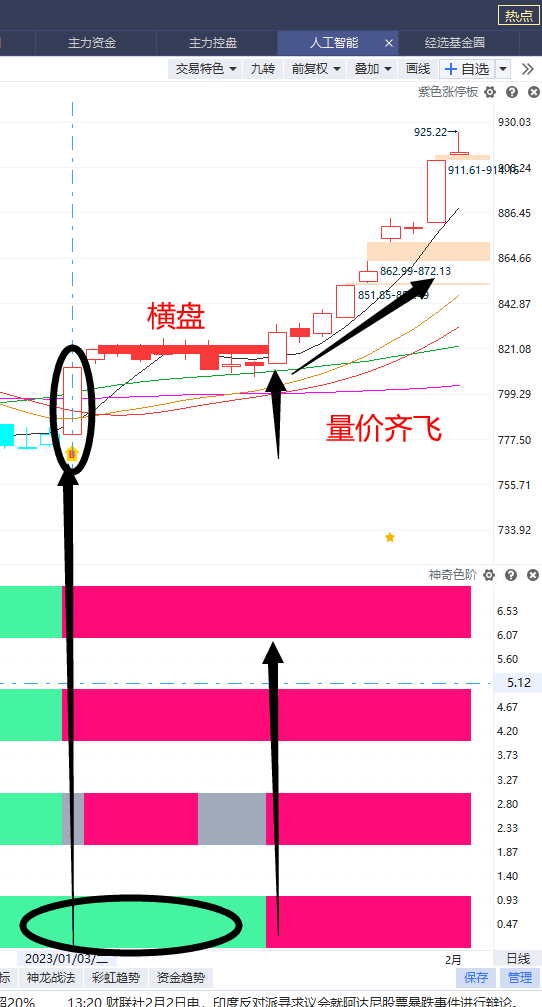 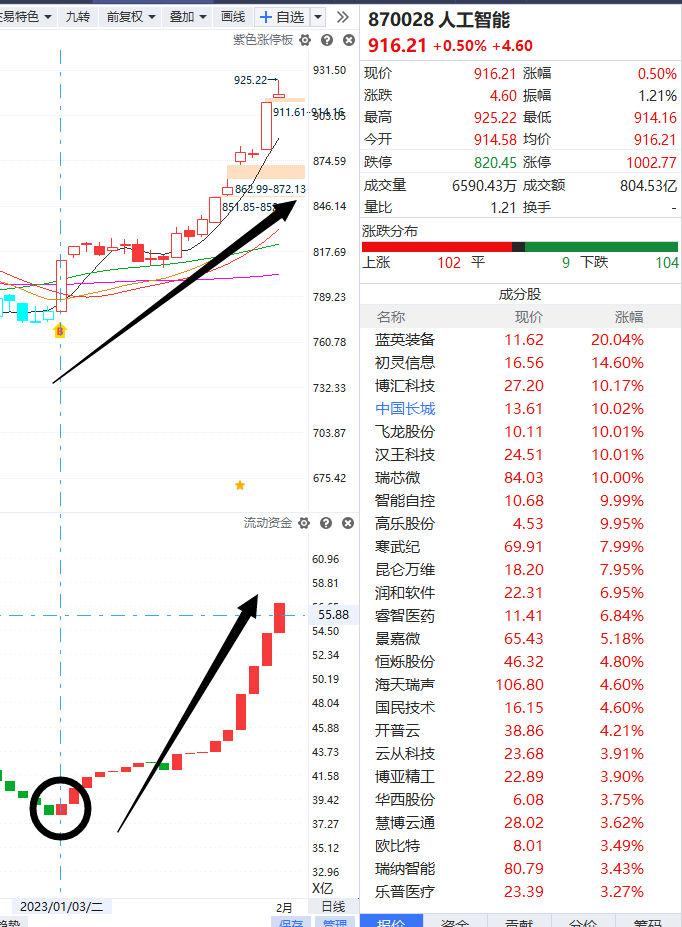 自上而下：先选行业，再挑个股。
1、资金红（流动资金）
2、b 点内 （上涨通道）
3、上涨趋势 （参照神奇色阶）


个股：

1、资金红
2、上涨通道
3、有涨停
4、有控盘
选股的逻辑上
一、风浪大的地方 ：风口、热点、方向1、主力资金（资金流向决定主流主题） ：流动资金、主力净买额、主力控盘  <主力建仓流程、空中加油的形态>
2、趋势   上涨通道 ，趋势性的确立         ： 智能辅助线的上涨通道   量价趋势指标：神奇色阶

指数、行业、个股永远遵循高低切换，
散户一定要跟着主力走：买在主力建仓时，卖在主力拉升处。
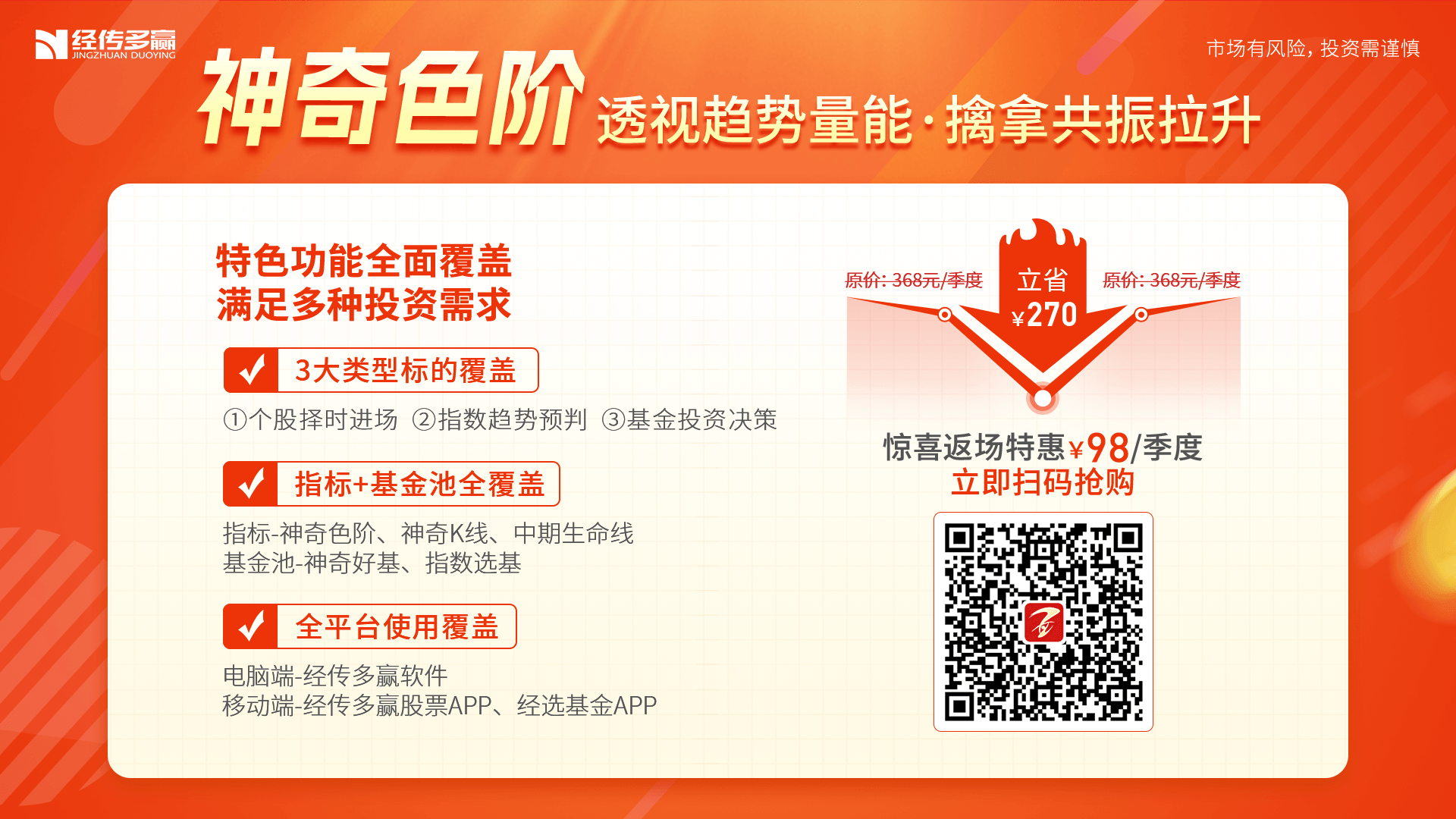 神奇色阶使用指引-电脑端
1、在个股/指数/场内基金详情页，输出指标名称/首字母即可调出指标，或者跳转专属模块
2、在【基金】菜单栏选择【神奇色阶】，进入专属模块
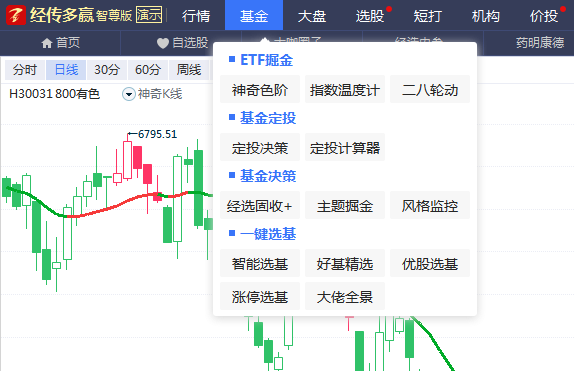 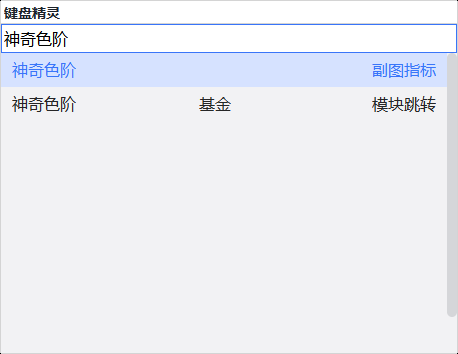 经传多赢资深投顾：李兴丨执业编号：A1120619060002  风险提示:观点基于软件数据和理论模型分析，仅供参考，不构成投资建议，股市有风险，投资需谨慎。
神奇色阶使用指引-移动端
1、经传多赢股票/经选基金APP，
在个股/指数/场内基金详情页，在主图和副图左上角指标管理中选择对应指标
2、经选基金APP，
点击APP首页-「场内基金」-「神奇色阶」，进入专属功能模块
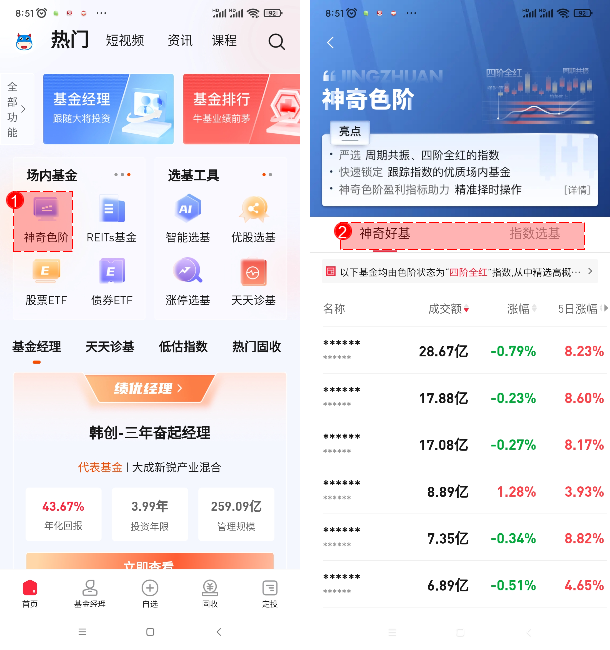 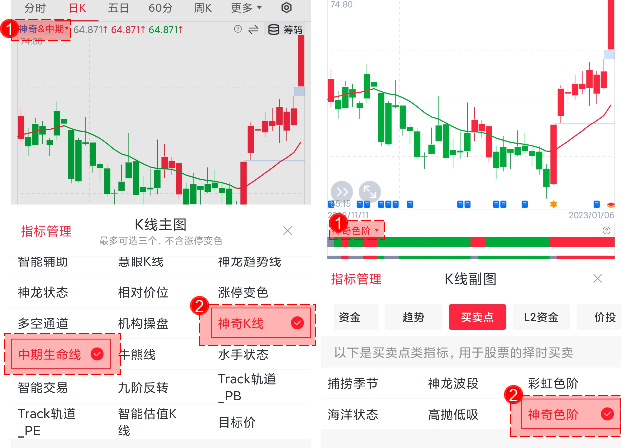 神奇色阶功能学习
1、在【大咖直播】/【大咖圈子】搜索“神奇色阶”关键词
2、在【大咖圈子】关注【经选基金圈】圈子，获取后续更多教学文章/视频
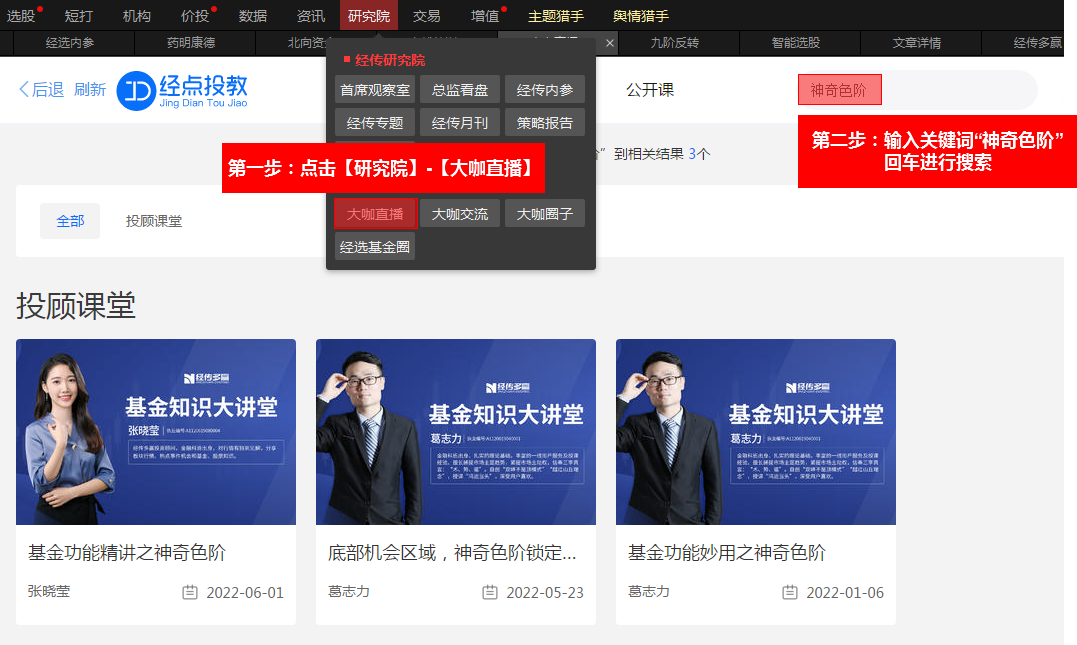 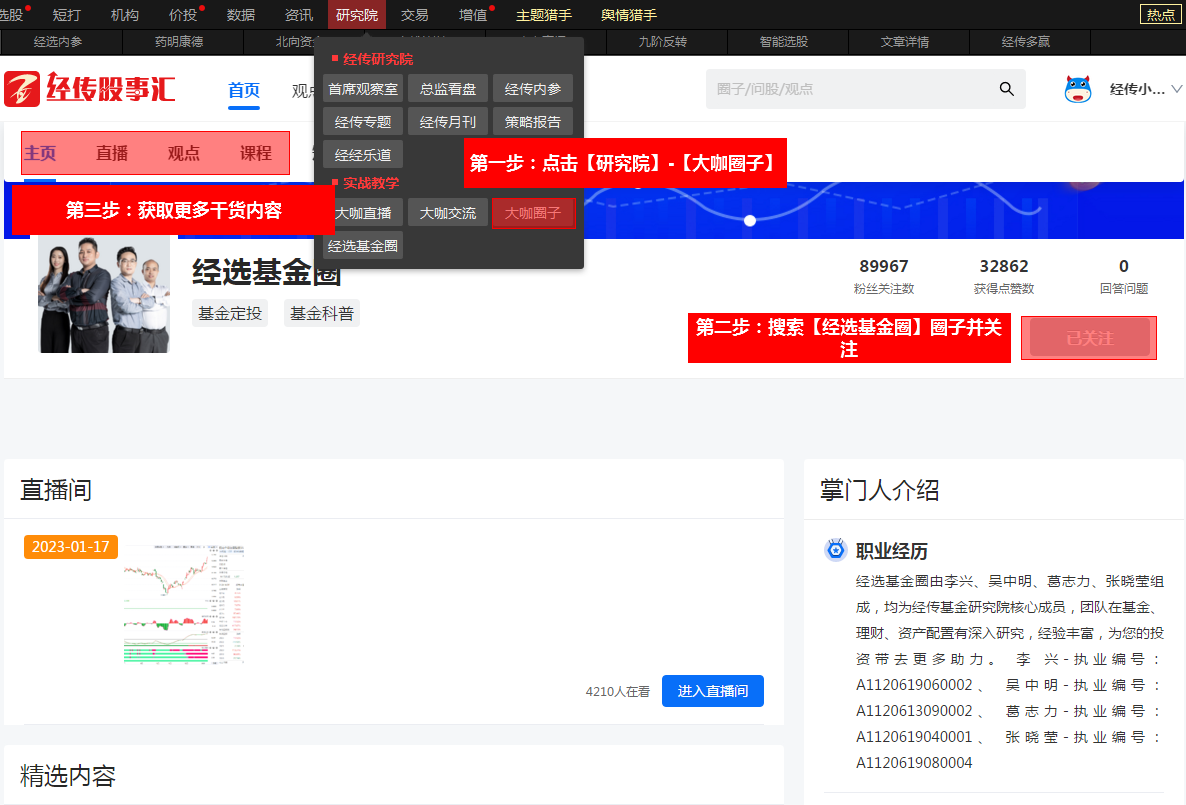 神奇色阶股票教学
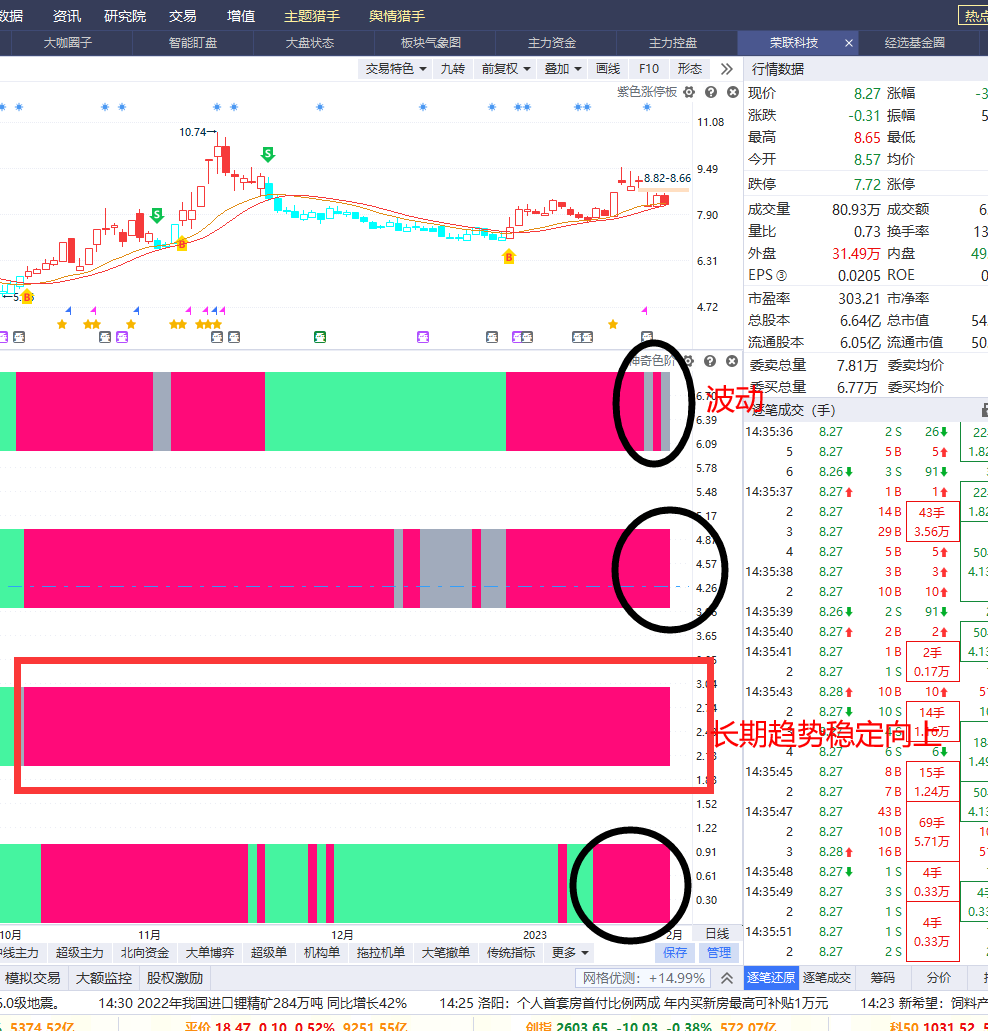 长期趋势向上，中期趋势向上，量能充足 ，但短期趋势波动。
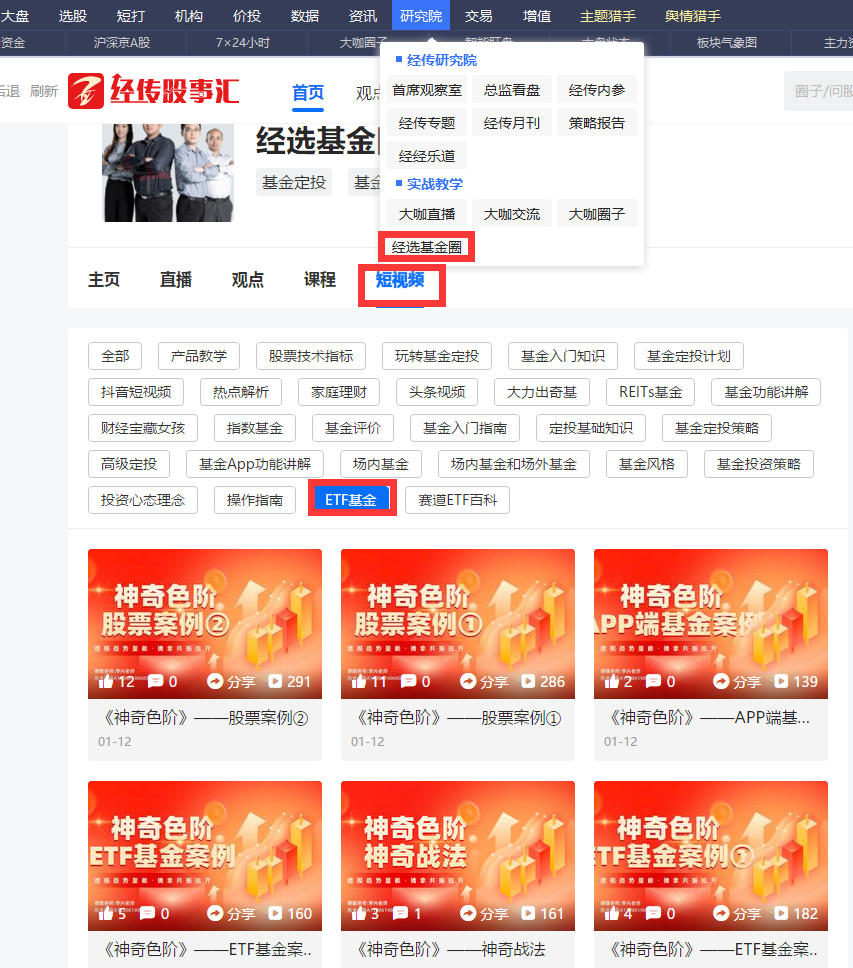 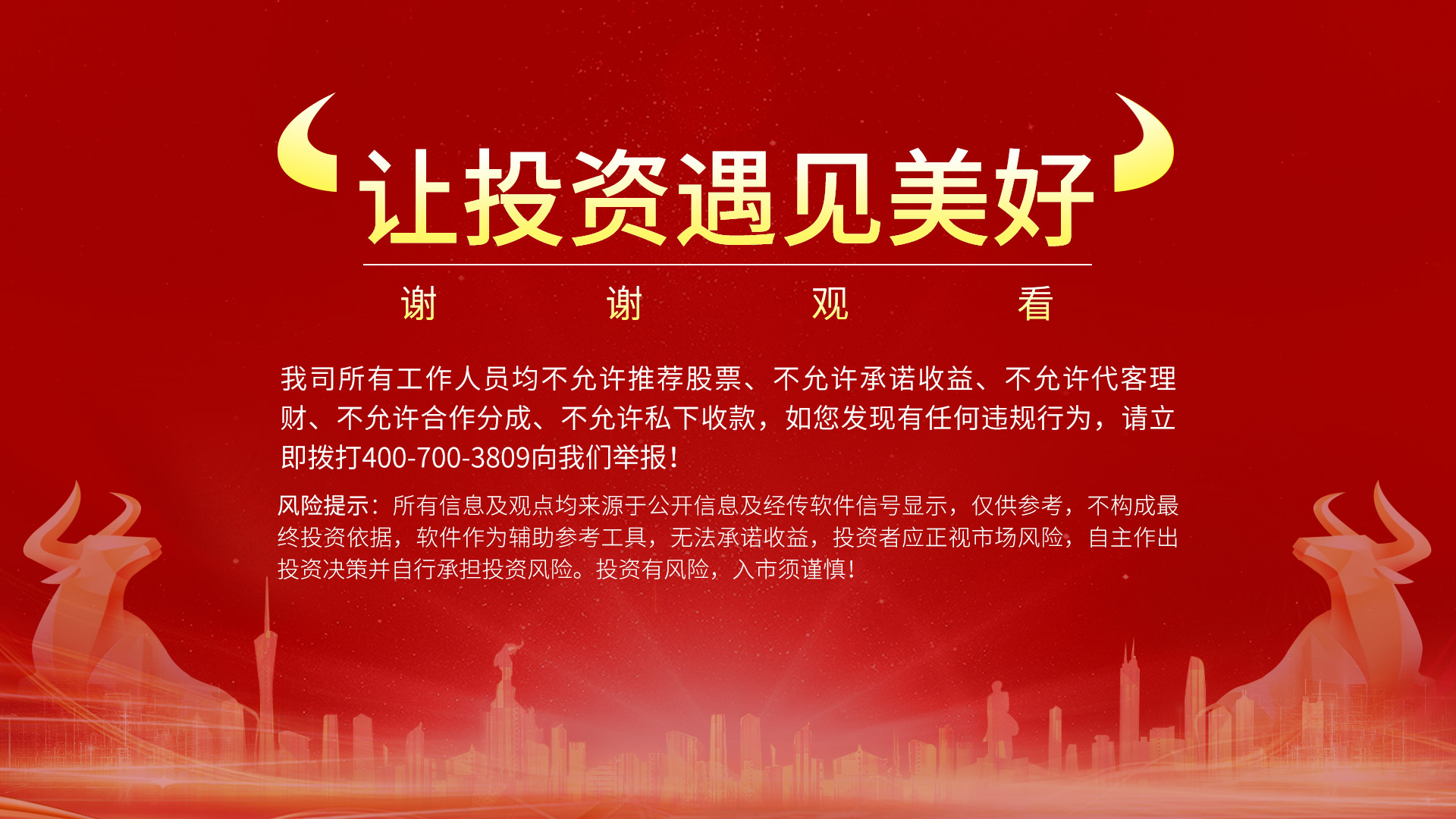